German
Discuss advantages and disadvantages of social media and technology [3 / 3]
Using verb comma verb (revision)
Frau Karmi
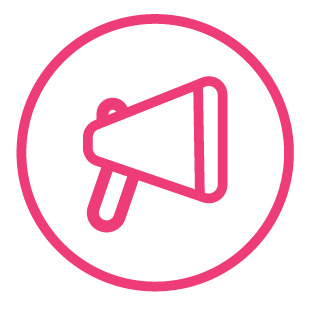 [ei]
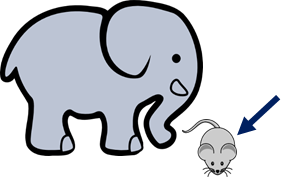 frei
klein
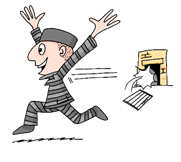 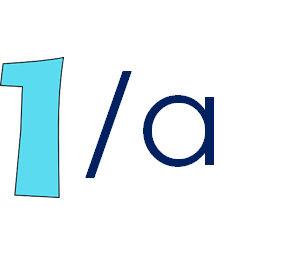 ein
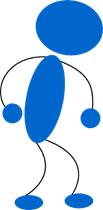 allein
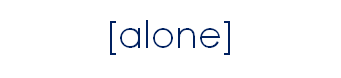 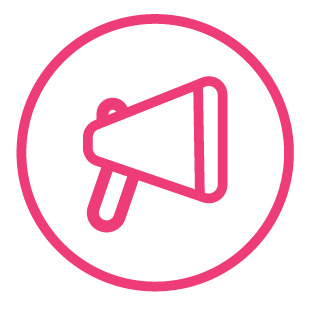 [ie]
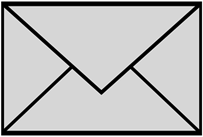 Brief
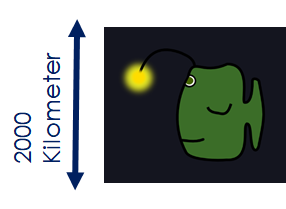 tief
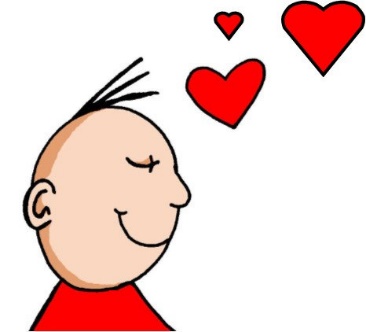 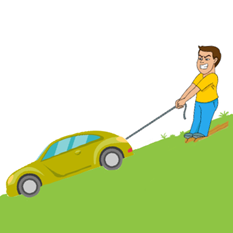 ziehen
Liebe
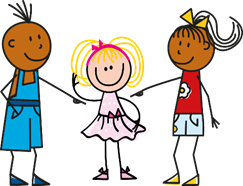 sie
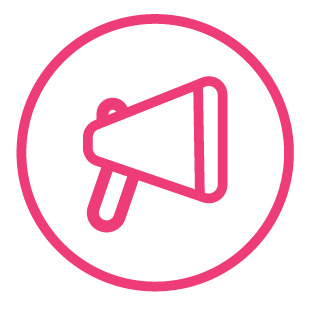 [ei]
[ie]
ODER
frei
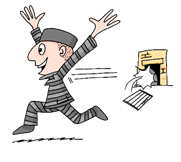 When ‘ie’ go walking, the second one does the talking.
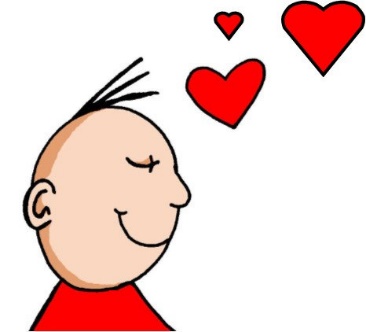 Liebe
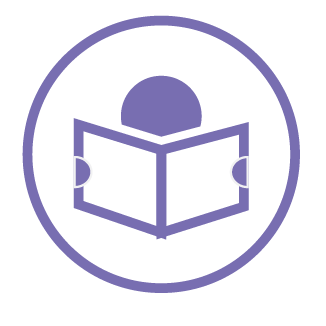 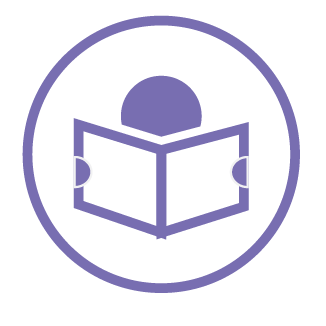 Subordinating conjunctions:
A subordinating conjunction kicks the verb to the end of the sentence/clause (examples are weil, obwohl, wenn).
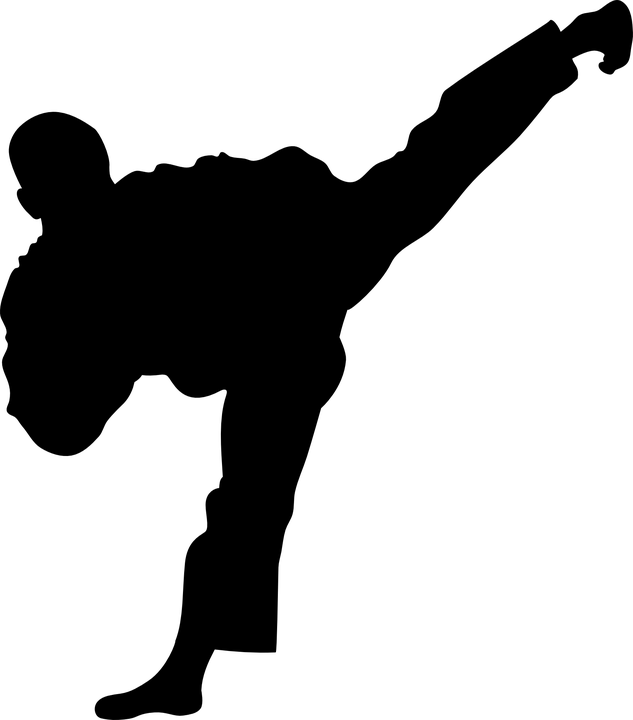 Wenn ich Zeit habe.
But what happens if the sentence starts with a  subordinating conjunction? 

Let’s take a look……...
Here is an example:

Wenn ich Zeit habe, simse ich.
As you can see the wenn has kicked the first verb to the end of the clause;
and the second verb has inverted with the pronoun;
this has now made a verb comma verb
Here is an example in the future tense:

Obwohl ich Zeit haben werde, werde ich nicht simsen.
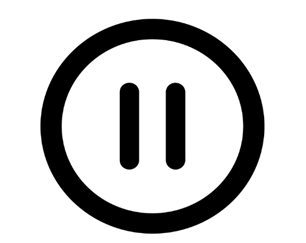 Subordinating conjunctions can be used at the beginning of a sentence in any tense.
You must remember to kick the first conjugated verb to the end of the clause/sentence;
and invert the second conjugated verb  with the pronoun;
you now have a verb comma verb
Here is an example in the past tense:

Als ich gesimst habe, habe ich Musik heruntergeladen.
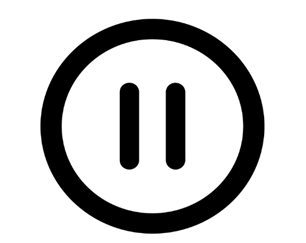 Als is a subordinating conjunction and means when - it can ONLY be used in the past tense! You can not use wenn in the past tense. It works in the same way:
Kick the first conjugated verb to the end of the clause/sentence;
and invert the second conjugated verb  with the pronoun;
you now have a verb comma verb
Begin the sentence with the subordinating conjunction:
habe / ich / Geld / weil - ich / Musik / herunter / lade
Weil ich Geld habe, lade ich Musik herunter.
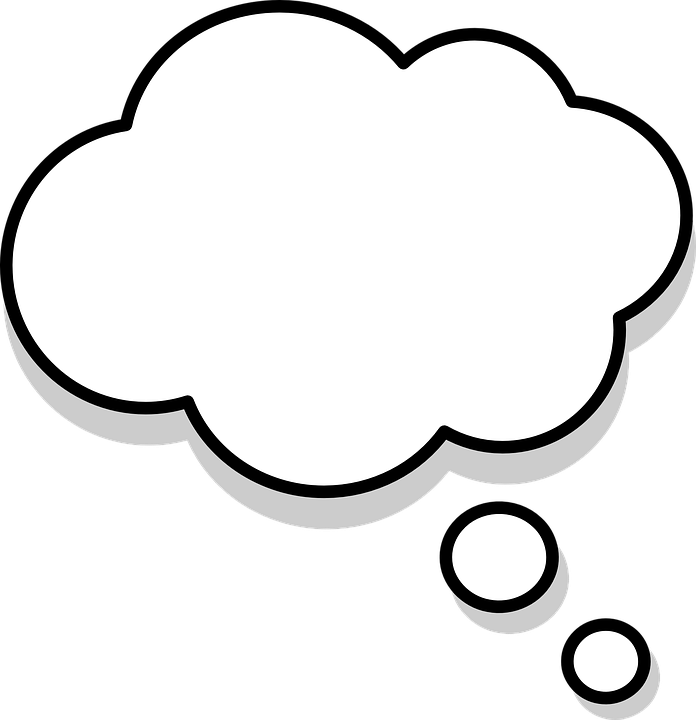 2. Obwohl ich Hausaufgaben habe, surfe ich lieber im Internet.
2. Hausaufgaben / habe / ich / obwohl - lieber / ich / im / surfe / Internet
remember verb comma verb - find the verbs to help you!
3. Wenn meine Mutter arbeitet, tippt sie oft Emails.
3. arbeitet / meine / tippt / sie / Emails / oft / wenn / Mutter
4. Ich / meine / angerufen / habe / es / Mutter / mir / gekostet / viel / als / hat
4. Als ich meine Mutter angerufen habe, hat es mir viel gekostet.
5. es / Nachteile / täglich / obwohl / viele / benutze / gibt / das / ich / Internet
5. Obwohl es viele Nachteile gibt, benutze ich täglich das Internet
Using verb comma verb:

How does a verb comma verb work?

What does ‘als’ mean?
In which tense(s) can you use ‘als’?
How do you say:  When I was younger I downloaded music.
the first conjugated verb is sent to the end of the clause, then there is a comma and then the second conjugated verb inverts with the pronoun.
when
past
Als ich jünger war, habe ich Musik heruntergeladen.